Then Jesus said to those Jews who believed Him, “If you abide in My word, you are My disciples indeed. And you shall know the truth, and the truth shall make you free.”
They answered Him, “We are Abraham’s descendants, and have never been in bondage to anyone. How can you say, ‘You will be made free’?”
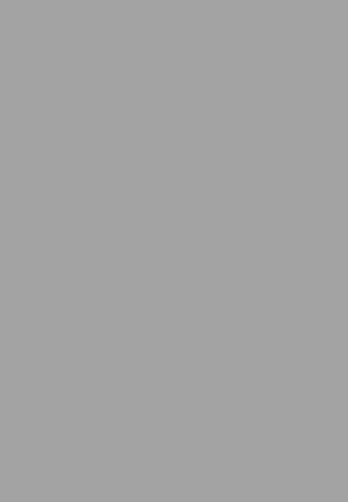 John 8:31-36
Jesus answered them, “Most assuredly, I say to you, whoever commits sin is a slave of sin.
And a slave does not abide in the house forever, but a son abides forever. Therefore if the Son makes you free, you shall be free indeed” (NKJV).
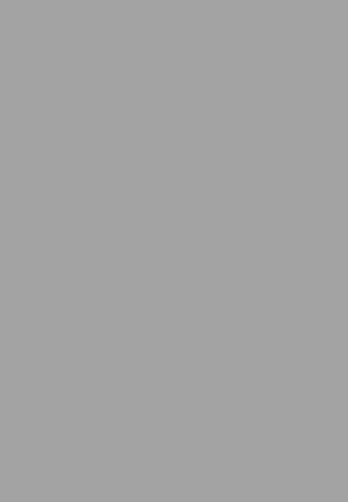 John 8:31-36
Historic Times
Great Depression
Pearl Harbor

Kennedy Assassination
Moon Landing
9/11
Covid-19
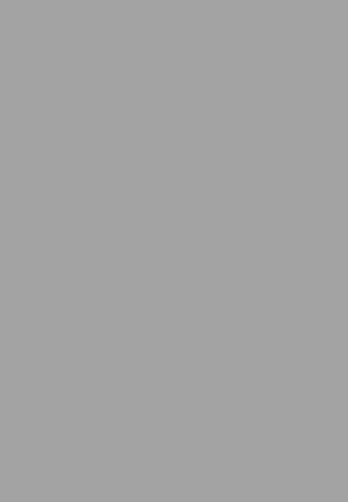 You Will Tell Grandkids
Schools Closed
Restaurants Closed

No Toilet Paper
Wearing Masks
Video Streaming Bible Studies
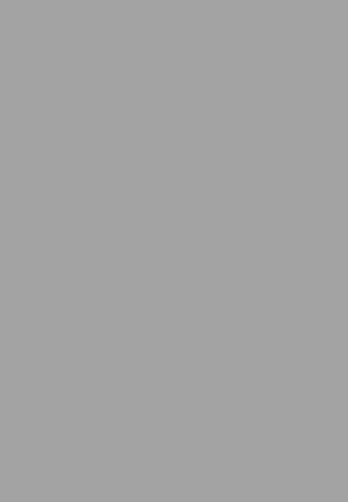 John 8:31-36
The Danger of the Plague of Sin
Puts One in Bondage
Makes One a Slave
Puts One in Need of Liberation
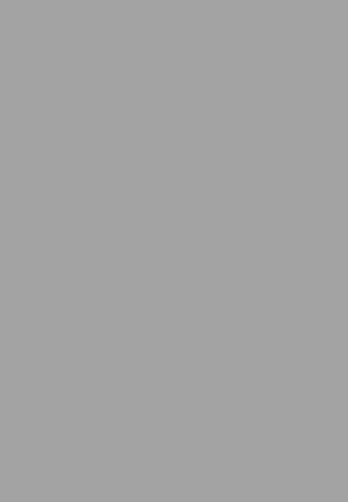 What If We Treated Sin Like a Virus?
We would protect ourselves from it.
1 Peter 5:8-9
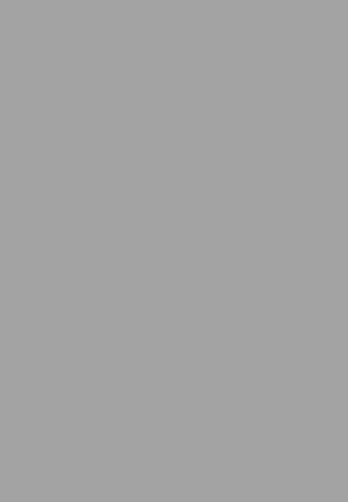 What If We Treated Sin Like a Virus?
We would make sure we don't spread it to others.
Matthew 18:6-9
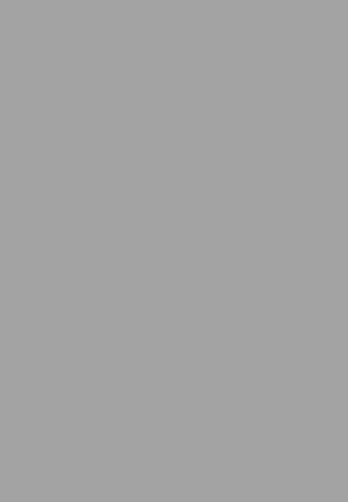 What If We Treated Sin Like a Virus?
We would practice “social distancing.”
Ephesians 5:8-16
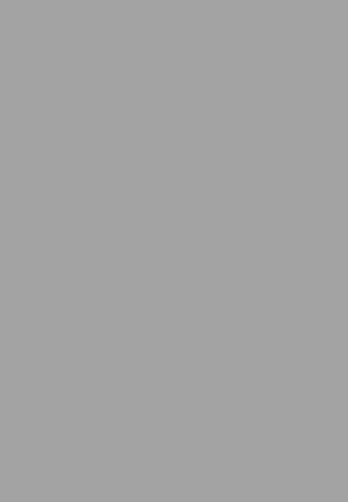 What If We Treated Sin Like a Virus?
We would make sure it doesn't infect our congregation or family.
1 Corinthians 5:1-7
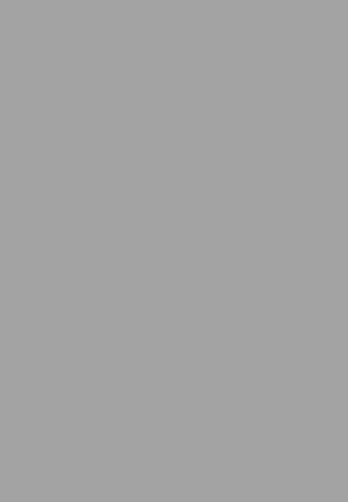 What If We Treated Sin Like a Virus?
If someone became infected we would do everything possible to heal them.
Galatians 6:1-5
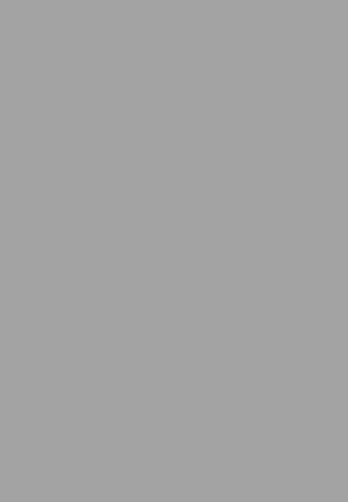 What If We Treated Sin Like a Virus?
We would take the safest course possible to avoid it.
Proverbs 4:14-19
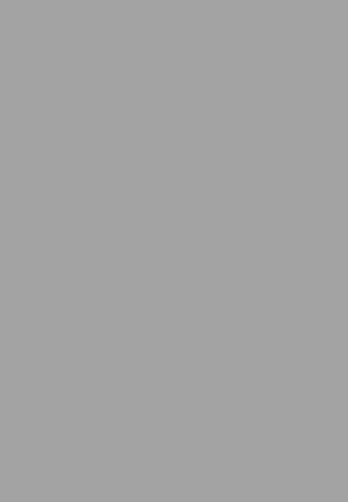 What If We Treated Sin Like a Virus?
We would guard and fight its spread in our nation and communities.
Philippians 2:12-16
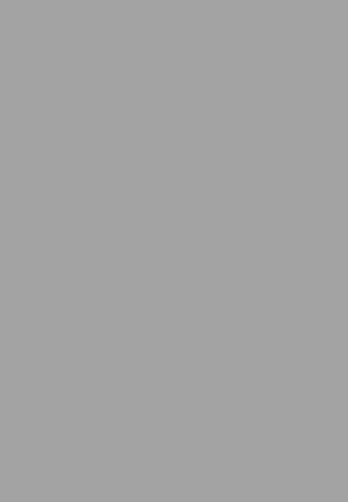 What If We Treated Sin Like a Virus?
We would educate ourselves about its symptoms and treatment.
2 Timothy 3:12-17
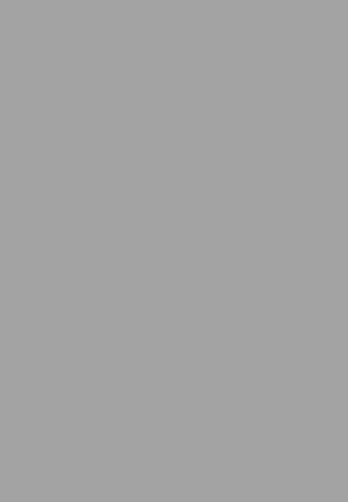 What If We Treated Sin Like a Virus?
We would make sacrifices to fight against it.
Luke 9:23-26
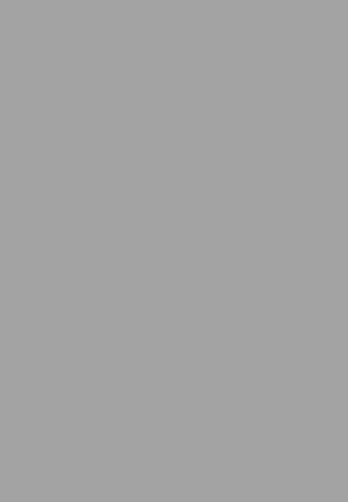 What If We Treated Sin Like a Virus?
We would devote our resources to its defeat.
1 Corinthians 16:15-16
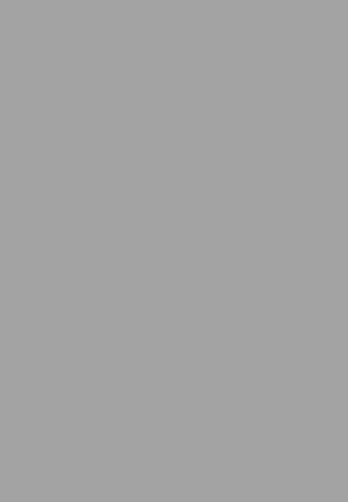 What If We Treated Sin Like a Virus?
We would search out and implement a cure when it is found.
John 8:21-24
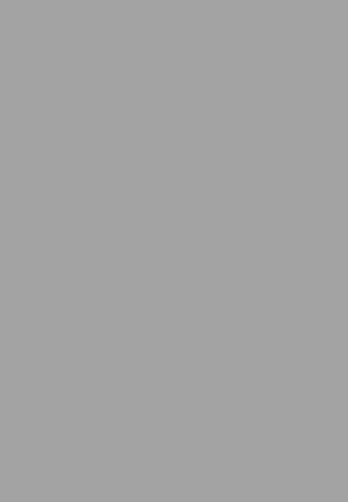 What If We Treated Sin Like a Virus?
We would accept any inoculations to safeguard against it.
Acts 2:36-41
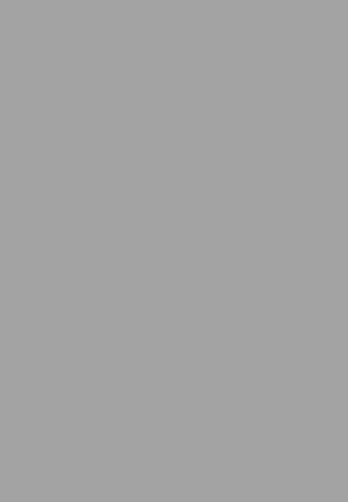 What If We Treated Sin Like a Virus?